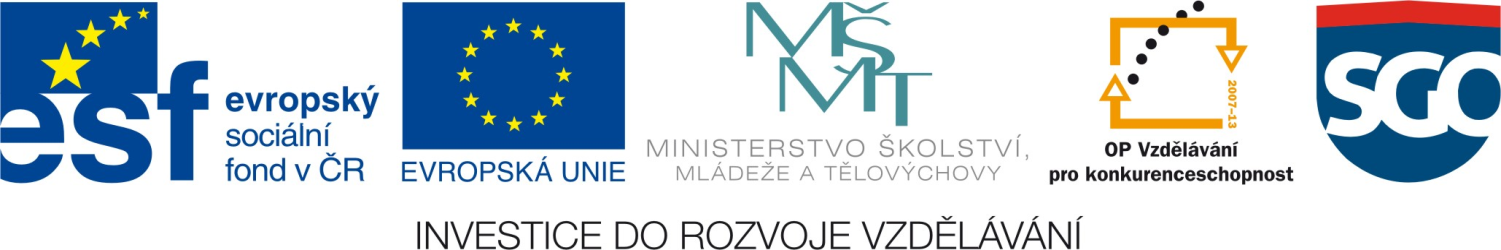 Lucemburkové na českém trůně

Tato prezentace byla vypracována v rámci projektu Inovace výuky společenských věd.    
        Registrační číslo: CZ.1.07/1.1.04/03.0045
Jan Lucemburský„král - cizinec“, „král - diplomat“ „toulavý rytíř“.
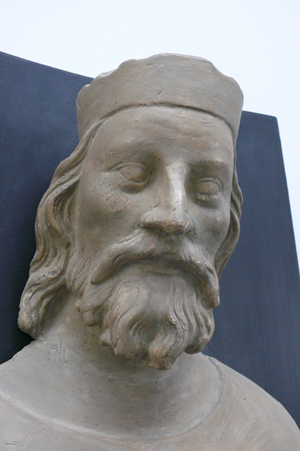 1306 – vymření Přemyslovců po meči – období zmatků a rozbrojů ( o český trůn usilují Jindřich Korutanský a Rudolf Habsburský)
Jan Lucemburský
Hledá se nový panovník!!!
nacházejí ho v osobě  Jana Lucemburského. 
Podmínkou však byl Janův (14) sňatek s Eliškou Přemyslovnou (18). 
Ten se uskutečnil v roce 1310 
dobyl Prahu bez krveprolévání (nepřál si jej). 
Jindřich Korutanský z Čech uprchl.
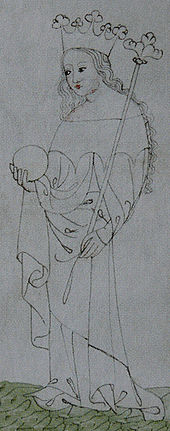 Eliška (iluminace ze Zbraslavské kroniky)
Jan Lucemburský (pokračování)
1310 – Inaugurační diplom (král se zavazuje , že nebude dosazovat do zemských úřadů cizince)  v zemi spory, proti králi opozice – Jindřich z Lipé, velkolepý dvůr v Brně a sebevědomí šlechty uráží Elišku Přemyslovnu
1315 – na popud královny 
Jindřich z Lipé uvězněn – 
odezva šlechty – vzpoura 
(zemi hrozí občanská válka) 
Jindřich z Lipé propuštěn
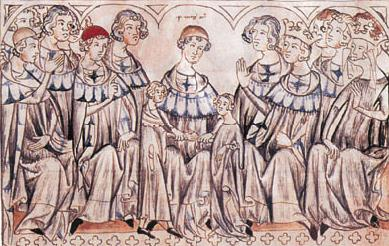 Sňatek Jana Lucemburského s Eliškou Přemyslovnou ve Špýru – 1310
Jan Lucemburský (pokračování)
1318 – Domažlické úmluvy – král měl vládnout v souladu se zemským sněmem – šlechtou – z Českého království stavovský stát
Spory s Eliškou Přemyslovnou –vězněna na Mělníku
Syn Václav – odvezen do Francie (vychováván na dvoře Kapetovce Karla IV.)
Jan Lucemburský – rezignace na domácí politiku (toulavý rytíř, král cizinec)
Na mezinárodním poli – výborný diplomat (k českým zemím připojeno: Chebsko, Budyšínsko, Zhořelecko, Vratislav)
V době Janovy nepřítomnosti  - v českých zemích anarchie
Zpět se vrací jen pro peníze na války 
1333 – česká šlechta žádá kralevice Karla, aby se vrátil do Čech
1346 – 
Jan Lucemburský 
zahynul v bitvě 
u Kresčaku
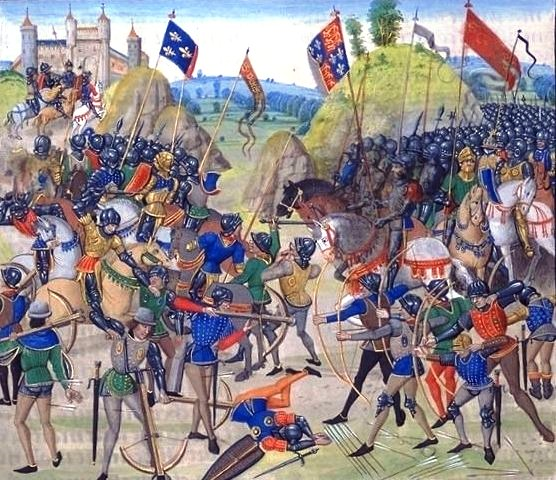 Karel IV. (1346 - 1378)
Karel IV. (pokračování)
Narodil se roku 1316 v Praze jako syn Jana Lucemburského a Elišky Přemyslovny. 
V sedmi letech byl poslán do Francie. Tam byl vychován a vzdělán 
Oženil se s Blankou z Valois (příbuzný rod rodu Kapetovců).
Po odchodu z Francie pobýval v Lucembursku a v Itálii, kde získával další vladařské zkušenosti a seznámil se s humanisty (Petrarca,...)
V roce 1333 přijel Karel do Čech. 
Čechy velmi zubožené, píše, že zde našel rozchvácené statky, na lesích cestách viděl lapky (loupežníky). 
V roce 1334, mu otec uděluje titul Markrabě moravský, a tak spravuje nejen celou Moravu, ale i Čechy.
Chtěl zavést pořádek.
Zbavil se lapků (konal proti nim výpravy a krutě je trestal). 
Vykupuje panství a opravuje královský palác, a teprve až toto všechno je hotovo, pak přijíždí Blanka z Valois.
1346 se stává římským a českým králem 
1355 korunován na císaře v Římě 
Karel IV. se cítil být více Přemyslovcem 
chtěl obnovit český stát a povznést hlavní město Prahu (Bohemocentrismus)
Praga caput regni = Praha hlava království (40 000 obyvatel) víc než Londýn  
1338 staví radnici na Starém městě
1348 zakládá Nové město pražské 
1348 založena Universita Karlova
1344 začala stavba Svatovítské katedrály (Matyáš z Arrasu, Petr Parléř)
1344 též založeno arcibiskupství. Prvním arcibiskupem byl Arnošt z Pardubic.
církevní politika
 vzrostl počet klášterů, církevních řádů a kostelů (Emauzský klášter)

Stavební činnost
Karlův most (1357) -  Petr Parléř
postavil Královský palác, Hladovou zeď (aby dal práci chudině), Karolinum, Starom. radnice
Karlštejn, měl chránit 
korunovační klenoty 
(obrazy mistra Theodorika)
Josef Mathauser: Karel IV. pokládá základní kámen k novému mostu
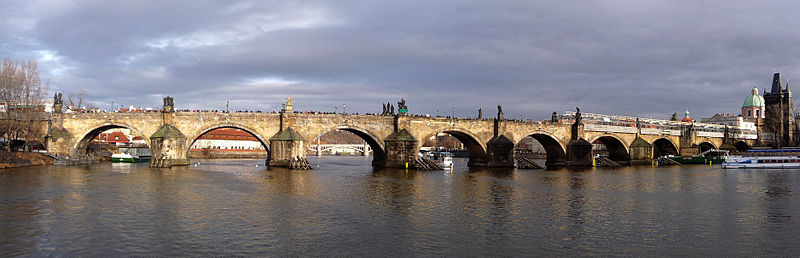 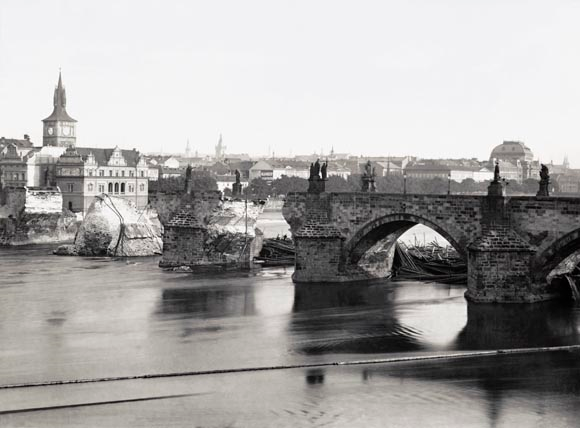 ZAJÍMAVOST:  most poškozený        povodní v září 1890
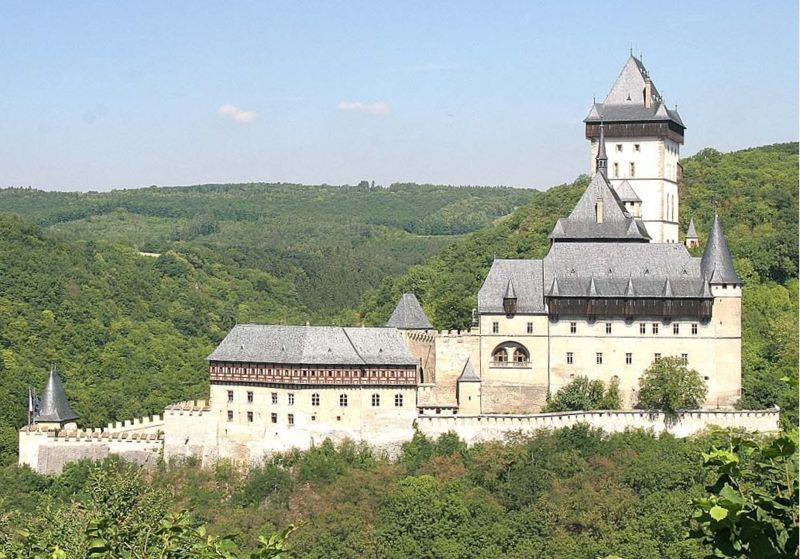 Pohled na Karlštejn od jihu z protějšího kopce. 
Vlevo studniční věž, uprostřed purkrabství, vpravo císařský palác, za ním Mariánská a Velká věž.
Svatováclavská koruna - součást korunovačních klenotů
V roce 1346 ji nechal  zhotovit Karel IV.  pro svou korunovaci českým králem.
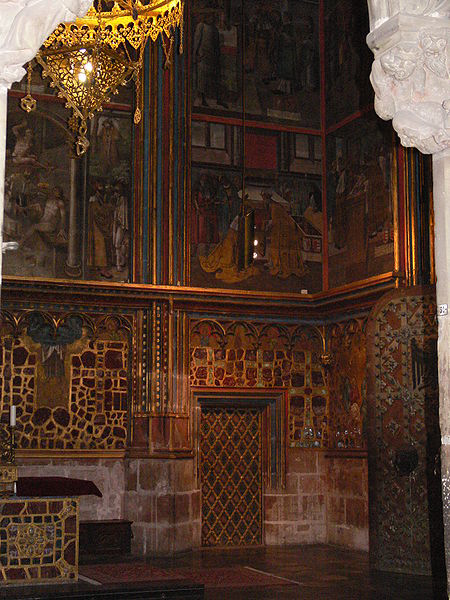 Svatováclavská koruna je penězi nevyčíslitelný klenot, který je dnes spolu s jablkem, žezlem a ostatními částmi korunovačních klenotů uložen v chrámu sv. Víta, chráněn sedmi zámky, k nimž má klíč sedm představitelů české národní státnosti (prezident republiky, předseda Senátu, předseda Poslanecké sněmovny, předseda vlády, primátor hl. m. Prahy, arcibiskup pražský a probošt Metropolitní kapituly sv. Víta).
Politika Karla IV.
1356 Majestas Carolina 
zákoník, který měl omezit 
   moc šlechty 
musel ho stáhnout
1356 Zlatá bula Karla IV. 
ústava Svaté Říše Římské- český panovník má býti prvním mezi volícími kufriřty
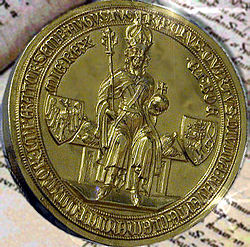 Zlatá bula byla nejdůležitějším ústavním dokumentem Svaté říše římské ve středověku. Byla k ní připojena zlatá pečeť Karla IV.
Pražský hrad
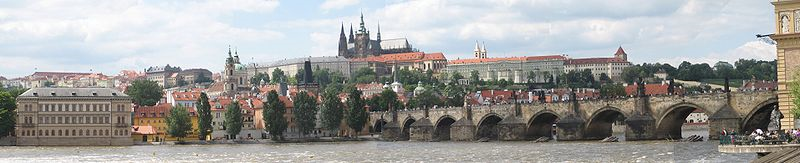 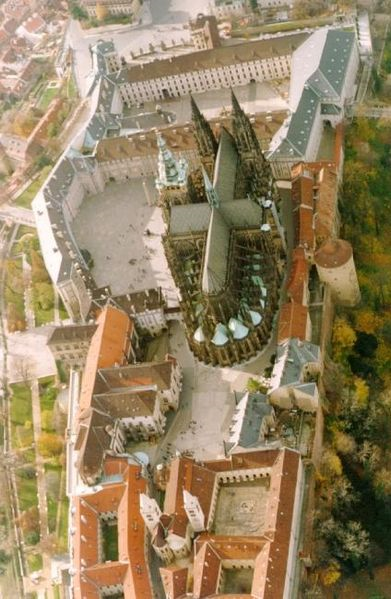 Letecký pohled
Hospodářská politika  
podpora podnikání (rybníkářství, vinařství, ovocnářství, pivovarnictví)

Doba Karla IV. 
je dobou klidu a míru
přednost před válečnými konflikty mají diplomatická jednání (sňatková politika)
získal Falc, Svídnicko a Pomořansko, Slezsko, Horní a Dolní Lužici a Braniborsko).
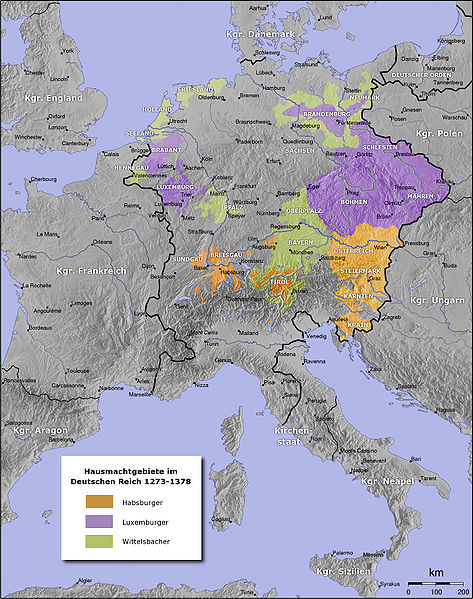 Země Koruny české =území spojené panovníkem Karel IV.  (Čechy, Morava, Slezsko a Lužice).
Svatá říše římská ve 14. st. - fialově jsou vyznačeny državy Lucemburků, z čehož většina území patřila ke Koruně české
Rodina
Karel IV. měl 12 dětí (1 zemřelo při porodu => 11 dětí)
4 ženy (Blanka z Valois, Anna Falcká)
 až se svou třetí ženou (Annou Svídnickou) měl syna Václava
 s Eliškou Pomořanskou 3 syny (mj. Zikmunda) a dcery (Anna - provdala se za anglického krále Richarda II.). Václav se měl stát králem v Čechách (v zemích Koruny České) a Zikmund v Braniborsku.
29. 11. 1378 Karel IV. zemřel na zápal plic. Pochován je v chrámu sv. Víta.
Při pohřbu nazván „Pater Patrie“ = „otec vlasti“
Zdroje a literatura:
Obrázek str. 2
PARLÉŘOVA HUŤ. Jan Lucemburský. In: Wikipedia: the free encyclopedia [online]. San Francisco (CA): Wikimedia Foundation, 2001- [cit. 2012-05-19]. Dostupné pod licencí Creative Commons z: http://upload.wikimedia.org/wikipedia/commons/8/82/Honzik_vit.jpg 
Obrázek str. 3
Eliška Přemyslovna. In: Wikipedia: the free encyclopedia [online]. San Francisco (CA): Wikimedia Foundation, 2001- [cit. 2012-05-19]. Dostupné z: http://upload.wikimedia.org/wikipedia/commons/thumb/e/e0/Eliska.jpg/236px-Eliska.jpg
Obrázek str. 4
Wedding of John of Luxemburg and Elise of Premyslid in Speyer 1310. In: Wikipedia: the free encyclopedia [online]. San Francisco (CA): Wikimedia Foundation, 2001- [cit. 2012-05-19]. Dostupné z: http://upload.wikimedia.org/wikipedia/commons/7/77/John_of_Luxemburg-Wedding.jpg
Obrázek str. 6
Schlacht von Crécy des Hundertjährigen Krieges zwischen Engländern und Franzosen. In: Wikipedia: the free encyclopedia [online]. San Francisco (CA): Wikimedia Foundation, 2001- [cit. 2012-05-19]. Dostupné z: http://upload.wikimedia.org/wikipedia/commons/2/24/Battle_of_crecy_froissart.jpg
Obrázek str. 7
MEISTER THEODERICH VON PRAG. Charles IV kneeling before Madonna. In: Wikipedia: the free encyclopedia [online]. San Francisco (CA): Wikimedia Foundation, 2001- [cit. 2012-05-19]. Dostupné z: http://upload.wikimedia.org/wikipedia/commons/thumb/1/16/Charles_IV-John_Ocko_votive_picture-fragment.jpg/410px-Charles_IV-John_Ocko_votive_picture-fragment.jpg 
Obrázek str. 12
MATHAUSER, Josef. Josef Mathauser (1846-1917) - Karel IV. pokládá základní kámen k novému. In: Wikipedia: the free encyclopedia [online]. San Francisco (CA): Wikimedia Foundation, 2001- [cit. 2012-05-19]. Dostupné z: http://upload.wikimedia.org/wikipedia/commons/a/ad/Josef_Mathauser_-_Karel_IV._pokl%C3%A1d%C3%A1_z%C3%A1kadn%C3%AD_k%C3%A1men_k_nov%C3%A9mu_mostu.jpg
Obrázek str. 13/1
STURMFLUT@LIEBERBIBER.DE. Karlsbrücke in Prag. In: Wikipedia: the free encyclopedia [online]. San Francisco (CA): Wikimedia Foundation, 2001- [cit. 2012-05-19]. Dostupné pod licencí Creative Commons z: http://upload.wikimedia.org/wikipedia/de/thumb/2/2c/Panorama-karlsbr%C3%BCcke.jpg/800px-Panorama-karlsbr%C3%BCcke.jpg 
Obrázek 13/2
BRUNER-DVOŘÁK, Rudolf. Karlův most po povodni. In: Wikipedia: the free encyclopedia [online]. San Francisco (CA): Wikimedia Foundation, 2001- [cit. 2012-05-19]. Dostupné z: http://upload.wikimedia.org/wikipedia/commons/4/4b/Bruner-Dvorak%2C_Rudolf_-_Karluv_most%2C_povoden_zari_1890.jpg
Obrázek str. 14
PRAZAK. Hrad Karlštejn. In: Wikipedia: the free encyclopedia [online]. San Francisco (CA): Wikimedia Foundation, 2001- [cit. 2012-05-19]. Dostupné z: http://upload.wikimedia.org/wikipedia/commons/thumb/c/c0/Hrad_Karl%C5%A1tejn.jpg/800px-Hrad_Karl%C5%A1tejn.jpg
Obrázek str. 15
SAUBER, Wolfgang. Wenzelskrone ( Kopie )im Vladislav-Saal ( Prager Burg ). In: Wikipedia: the free encyclopedia [online]. San Francisco (CA): Wikimedia Foundation, 2001- [cit. 2012-05-19]. Dostupné pod licencí Creative Commons z: http://upload.wikimedia.org/wikipedia/commons/thumb/b/bd/B%C3%B6hmen_Reichskleinodien_-_Krone_1.jpg/800px-B%C3%B6hmen_Reichskleinodien_-_Krone_1.jpg 
Obrázek str. 16
PAJAST. The door in the St. Wenceslas Chapel in the St. Vitus Cathedral in Prague, CZ. In: Wikipedia: the free encyclopedia [online]. San Francisco (CA): Wikimedia Foundation, 2001- [cit. 2012-05-19]. Dostupné z: http://upload.wikimedia.org/wikipedia/commons/thumb/4/4d/Korunni_komora_dvere.JPG/450px-Korunni_komora_dvere.JPG
Obrázek str. 17
WOLPERTINGER. Siegel der Goldenen Bulle von 1356 mit dem Bildnis Karls IV. In: Wikipedia: the free encyclopedia [online]. San Francisco (CA): Wikimedia Foundation, 2001- [cit. 2012-05-19]. Dostupné pod licencí Creative Commons z: http://upload.wikimedia.org/wikipedia/commons/9/91/Goldene-bulle_1c-480x475.jpg
Obrázek str.  18/1
LUDEK. Panorama Pražský hrad a Karlův most. In: Wikipedia: the free encyclopedia [online]. San Francisco (CA): Wikimedia Foundation, 2001- [cit. 2012-05-19]. Dostupné pod licencí Creative Commons z: http://upload.wikimedia.org/wikipedia/commons/thumb/3/31/Prazsky_hrad_karluv_most_panorama.jpg/800px-Prazsky_hrad_karluv_most_panorama.jpg
Obrázek str. 18/2
Pražský hrad, letecký snímek. In: Wikipedia: the free encyclopedia [online]. San Francisco (CA): Wikimedia Foundation, 2001- [cit. 2012-05-19]. Dostupné pod licencí Creative Commons z: http://upload.wikimedia.org/wikipedia/commons/thumb/c/c6/Hrad_a%C3%A9rienne.jpg/391px-Hrad_a%C3%A9rienne.jpg
Obrázek str. 20
ELECTIONWORLD. Svatá říše římská ve 14. stol. In: Wikipedia: the free encyclopedia [online]. San Francisco (CA): Wikimedia Foundation, 2001- [cit. 2012-05-19]. Dostupné pod licencí Creative Commons z: http://upload.wikimedia.org/wikipedia/commons/thumb/3/3b/HRR_14Jh.jpg/473px-HRR_14Jh.jpg

Kohoutková, H. – Komsová, M. Dějepis na dlani. 2. vyd. Olomouc: Rubico, 2007. ISBN 80-7346-065-3